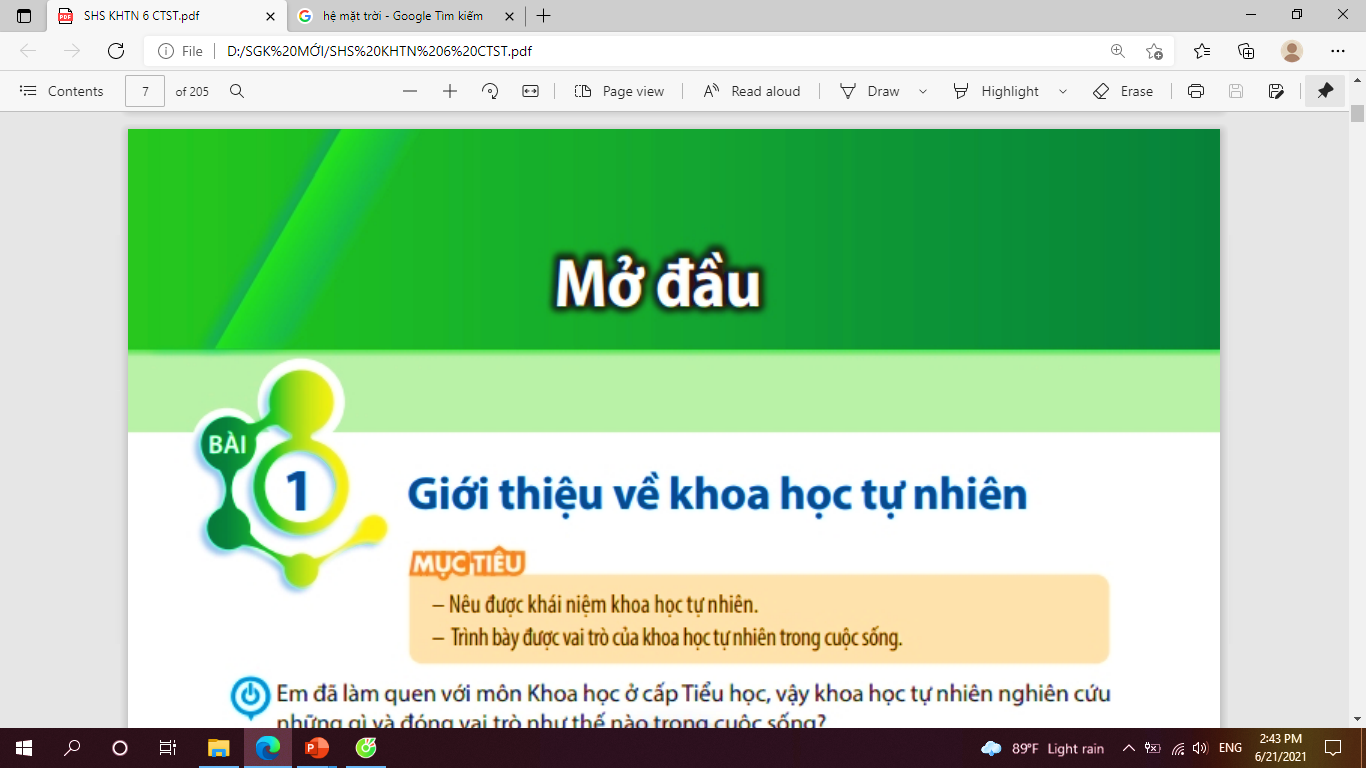 Một số lương thực –thực phẩm
14
NỘI DUNG BÀI HỌC
MỘT SỐ LƯƠNG THỰC PHỔ BIẾN
1
2
MỘT SỐ THỰC PHẨM PHỔ BIẾN
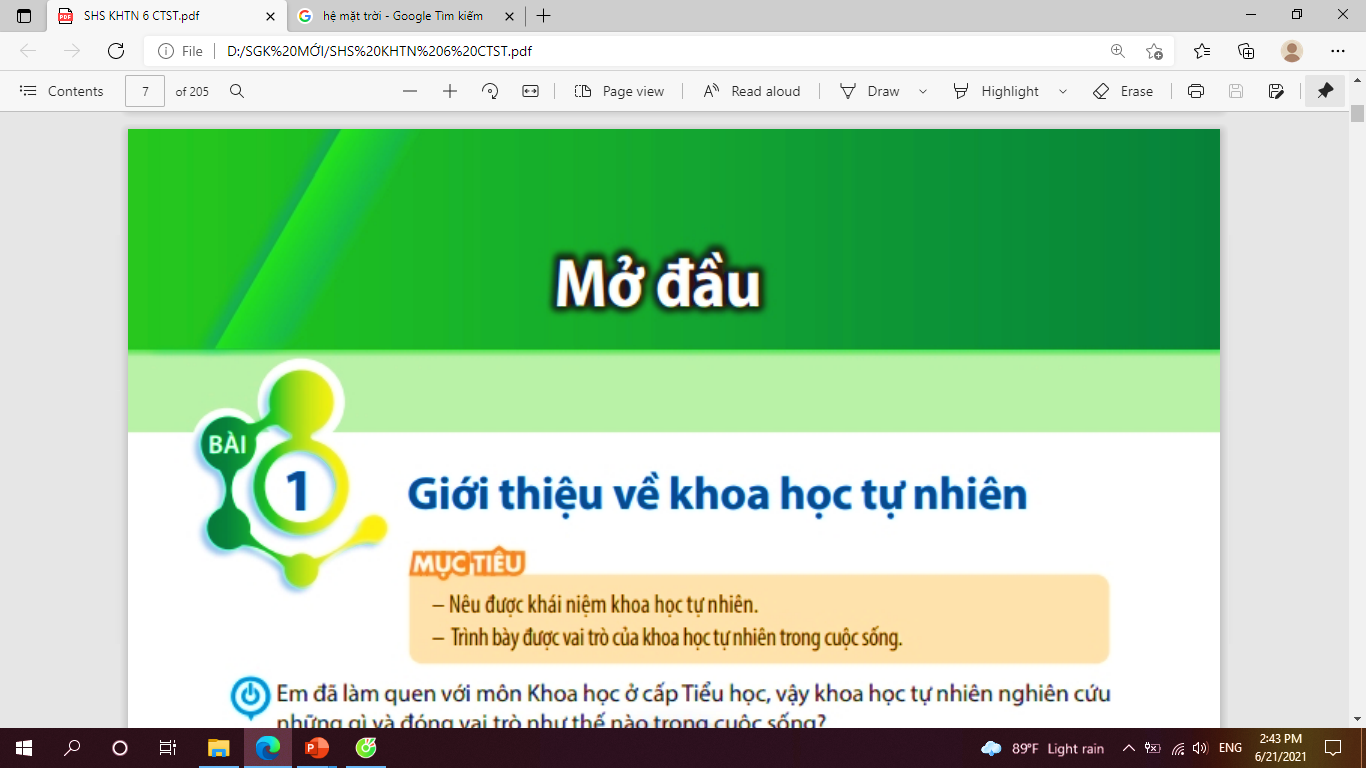 Trò chơi “Nhanh mắt nhanh tay”
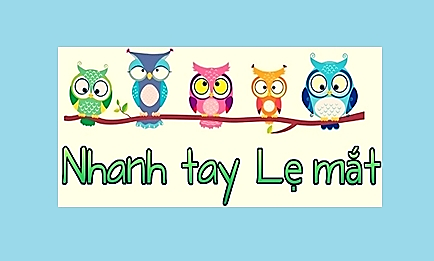 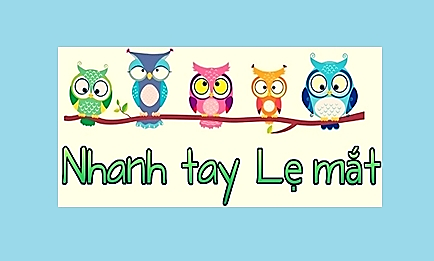 LUẬT CHƠI
+ Trong thời gian 2 phút, các em sẽ quan sát hình ảnh chạy trên màn hình và ghi lại tên các thức ăn hàng ngày được ăn
ĐÁP ÁN
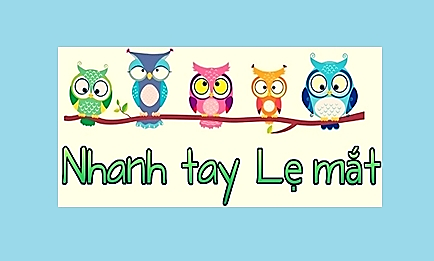 Hãy sắp xếp các loại thức ăn ở trên vào nhóm phù hợp vào và giải thích.
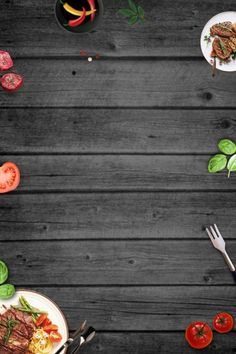 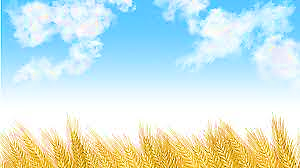 THỰC PHẨM
LƯƠNG THỰC
[Speaker Notes: Thêm hiệu ứng để không hiện đáp án cùng lệnh thực hiện NV]
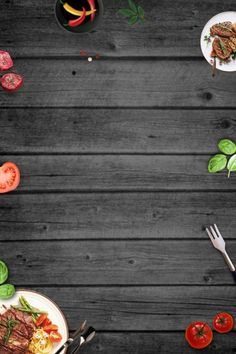 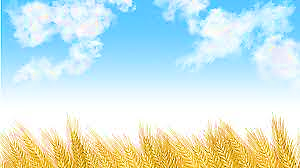 Thịt bò
THỰC PHẨM
LƯƠNG THỰC
Ngô
Cà rốt
Sữa tươi
Khoai lang
Thịt gà
Pho mai
Rau dền
Thịt hàu
Táo
Gạo
Bột mì
Thịt tôm
Trứng 
Lạc
Cam
Cà chua
Thịt cá hồi
Rau cải
Rau muống
[Speaker Notes: Thêm hiệu ứng để không hiện đáp án cùng lệnh thực hiện NV]
BÀI 14: MỘT SỐ LƯƠNG THỰC – THỰC PHẨM
1. Một số lương thực phổ biến
Tìm hiểu một số loại lương thực
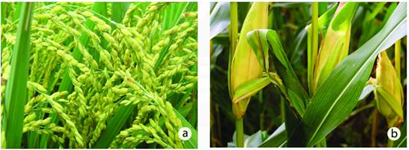 Ngô
Lúa
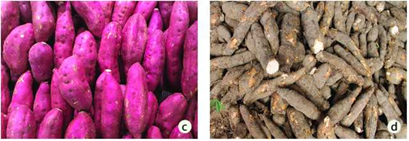 Sắn
Khoai lang
Hình 14.1 Một số loại lương thực chủ yếu ở Việt Nam
Gạo
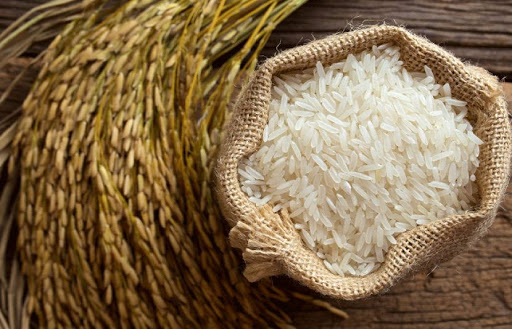 MỘT SỐ LƯƠNG THỰC
Sắn
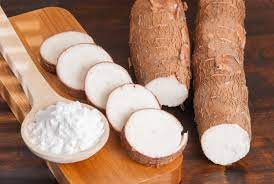 Thành phần chủ yếu có trong lương thực là chất bột. Đây là nguồn cung cấp chính năng lượng và chất bột carbohydrate trong khẩu phần ăn.
Ngoài ra trong lương thực còn chứa một số chất khác như chất đạm, chất béo, vitamin….
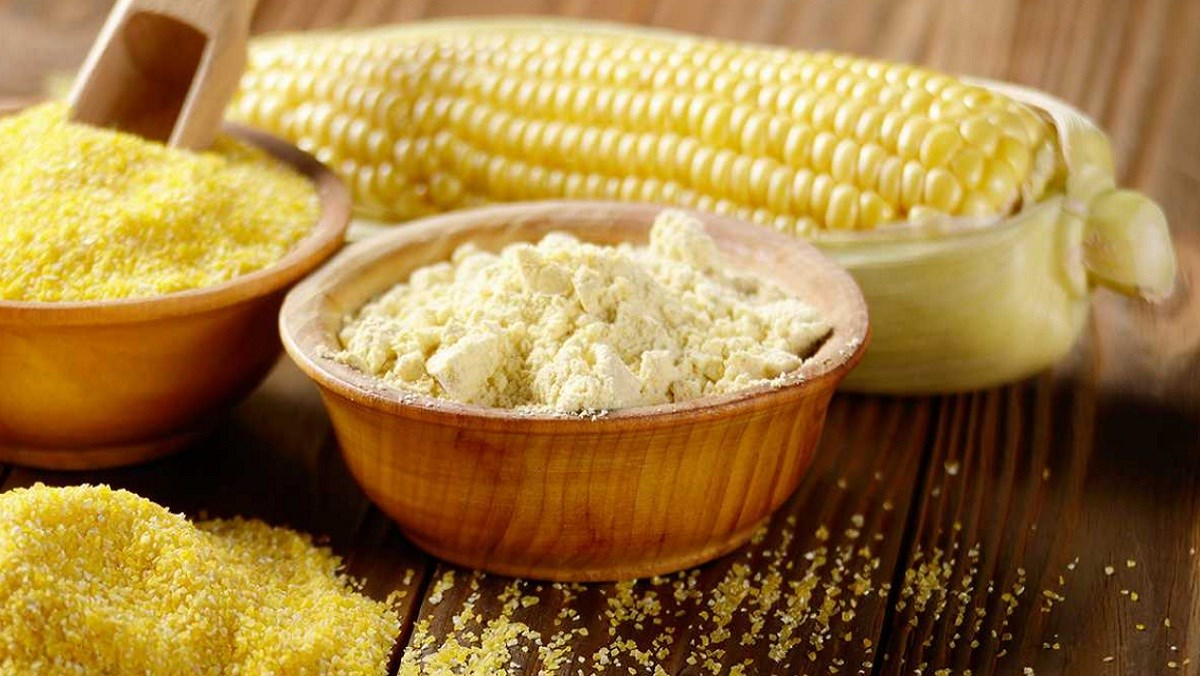 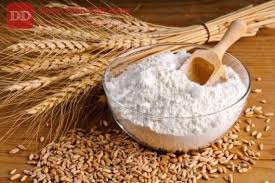 Ngô
Lúa mì
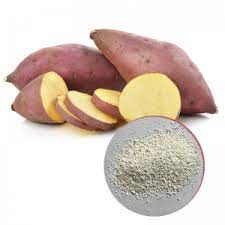 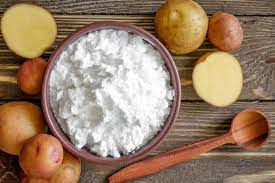 Khoai lang
Khoai tây
BÀI 14: MỘT SỐ LƯƠNG THỰC – THỰC PHẨM
1. Một số lương thực phổ biến
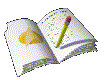 - Lương thực là thức ăn chứa hàm lượng lớn tinh bột, nguồn cung cấp chính về năng lượng và chất bột carbohydrate trong khẩu phần thức ăn.
     Ngoài ra, lương thực chứa nhiều dưỡng chất khác như protein (chất đạm), lipid (chất béo), calcium, phosphorus, sắt, các vitamin nhóm B (như B1, B2,…) và các khoáng chất.
Hàm lượng tinh bột và năng lượng của một số loại lương thực (có trong 100g lương thực)
1528
80
1528
74
1369
71
670
38
20
360
17
322
Tại sao người châu Âu thường ăn bột mì mà không ăn gạo như người châu Á?
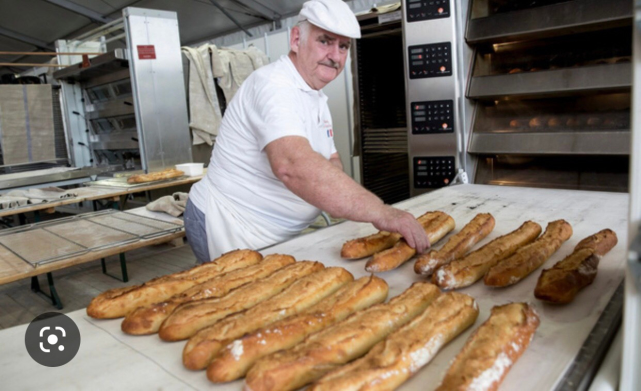 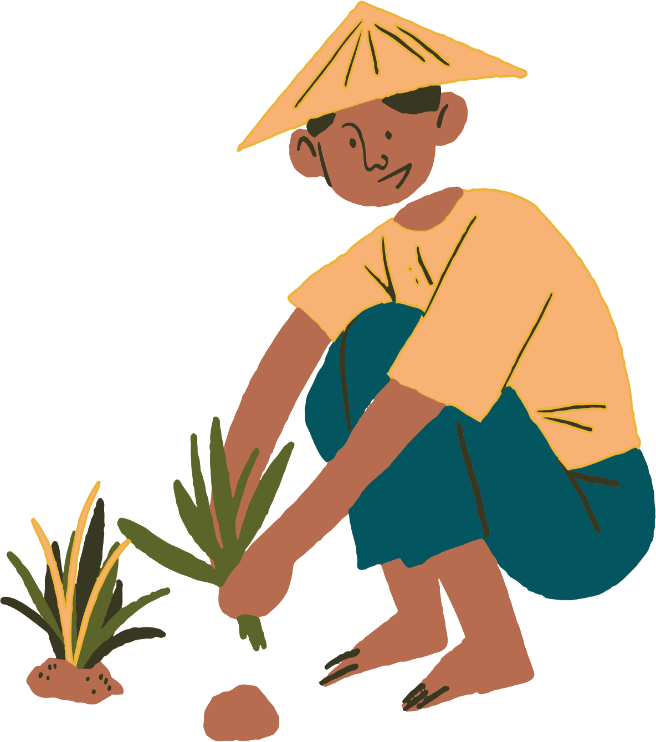 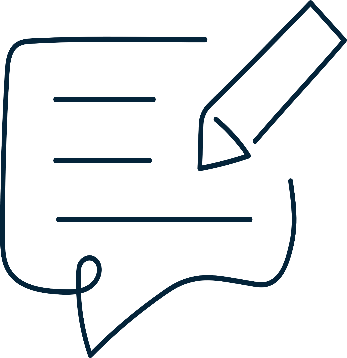 Người châu Âu thường ăn bột mì thay cho gạo vì:
- Bột mì và gạo đều có hàm lượng tinh bột và cung cấp năng lượng gần bằng nhau.
- Điều kiện tự nhiên ở các nước châu Âu thuận lợi cho việc trồng lúa mì.
- Sự đặc trưng về văn hoá ẩm thực.
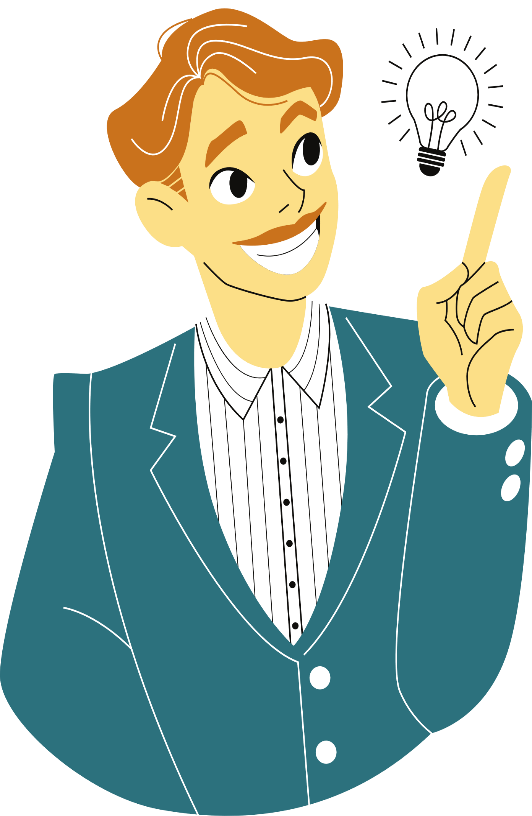 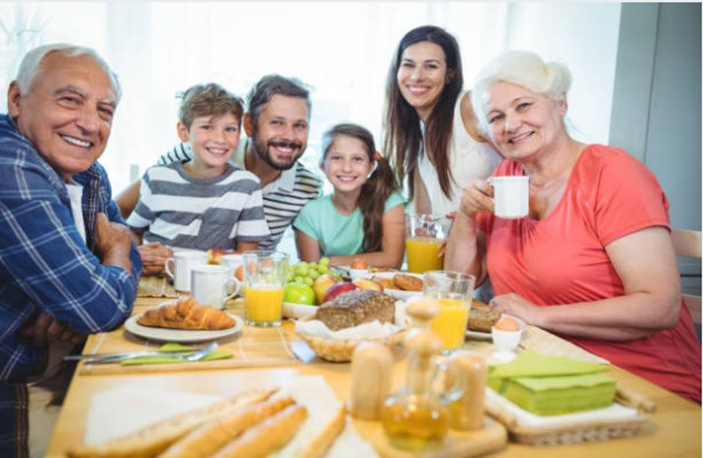 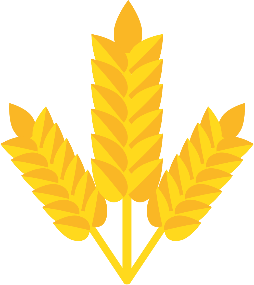 BÀI 14: MỘT SỐ LƯƠNG THỰC – THỰC PHẨM
1. Một số lương thực phổ biến
Tìm hiểu một số tính chất và ứng dụng của lương thực
Bảng 14.1. Một số tính chất và ứng dụng của lương thực
Hạt
Củ
Củ
Bắp/Hạt
Bùi
Dẻo
Bùi
Dẻo
Luộc, làm bột bánh, sản xuất rượu, làm thức ăn cho gia súc, gia cầm,…
Nấu cơm, làm bột chế biến các loại bánh, sản xuất rượu, …
Luộc, làm bột bánh, làm thức ăn cho gia cầm, sản xuất rượu hoặc cồn…
Luộc, làm bột bánh, làm thức ăn cho gia súc, gia cầm,…
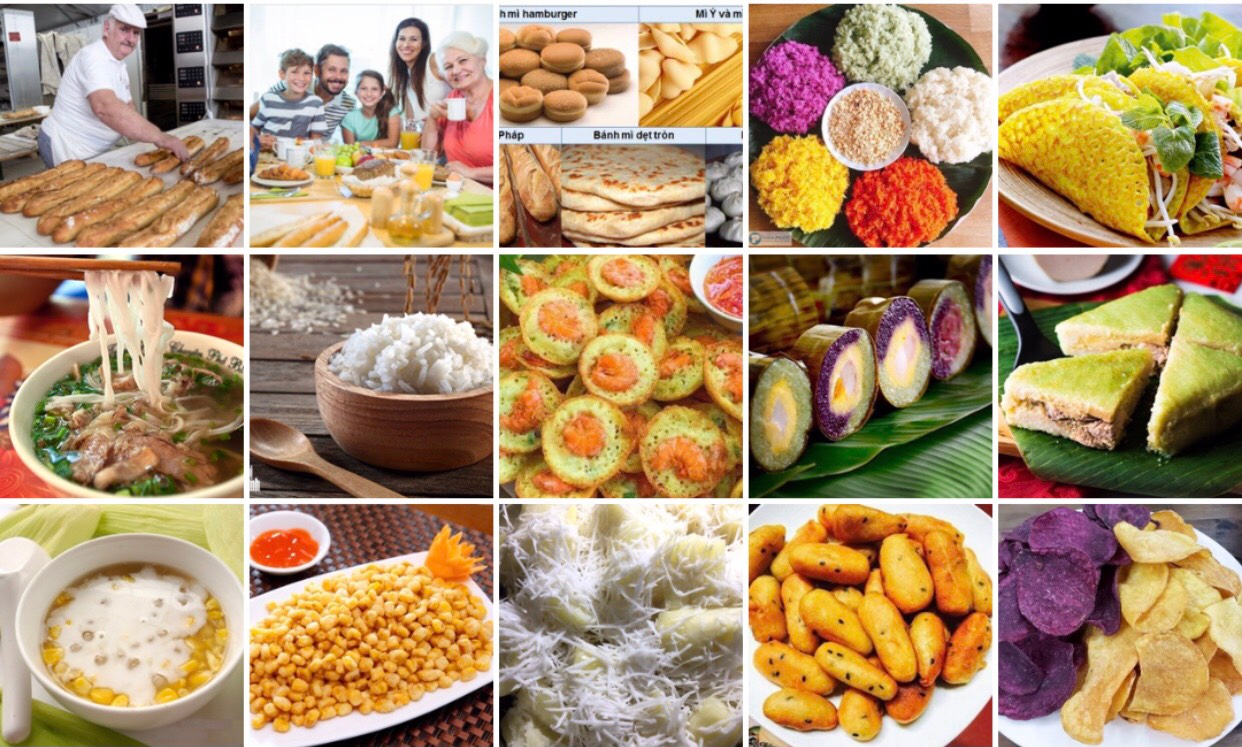 Các sản phẩm ẩm thực có giá trị dinh dưỡng
2. MỘT SỐ THỰC PHẨM PHỔ BIẾN
THUYẾT TRÌNH VỀ BỮA ĂN TRONG GIA ĐÌNH EM.
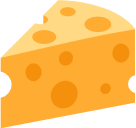 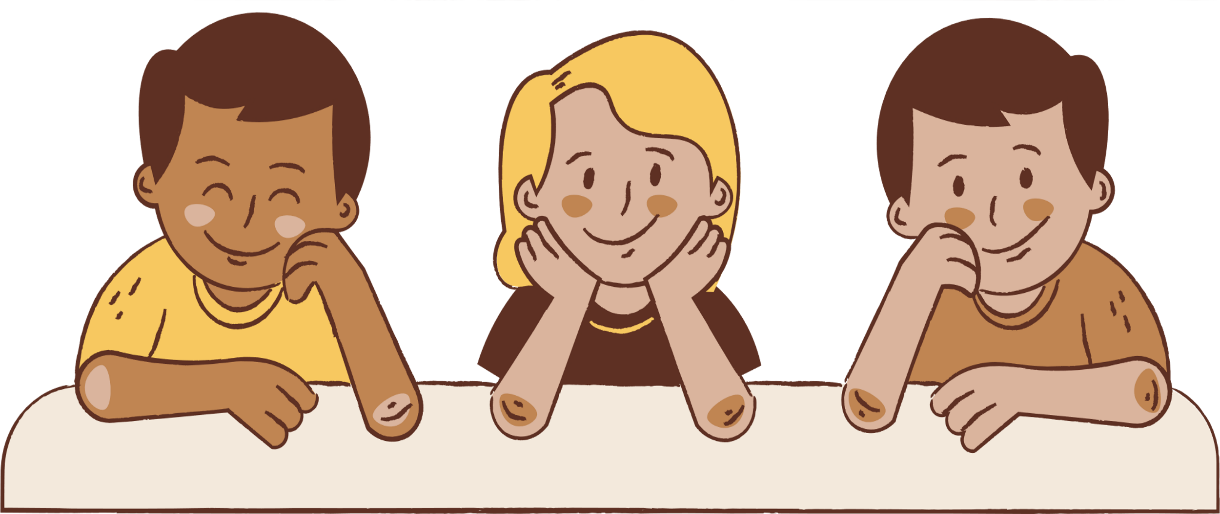 2. MỘT SỐ THỰC PHẨM PHỔ BIẾN
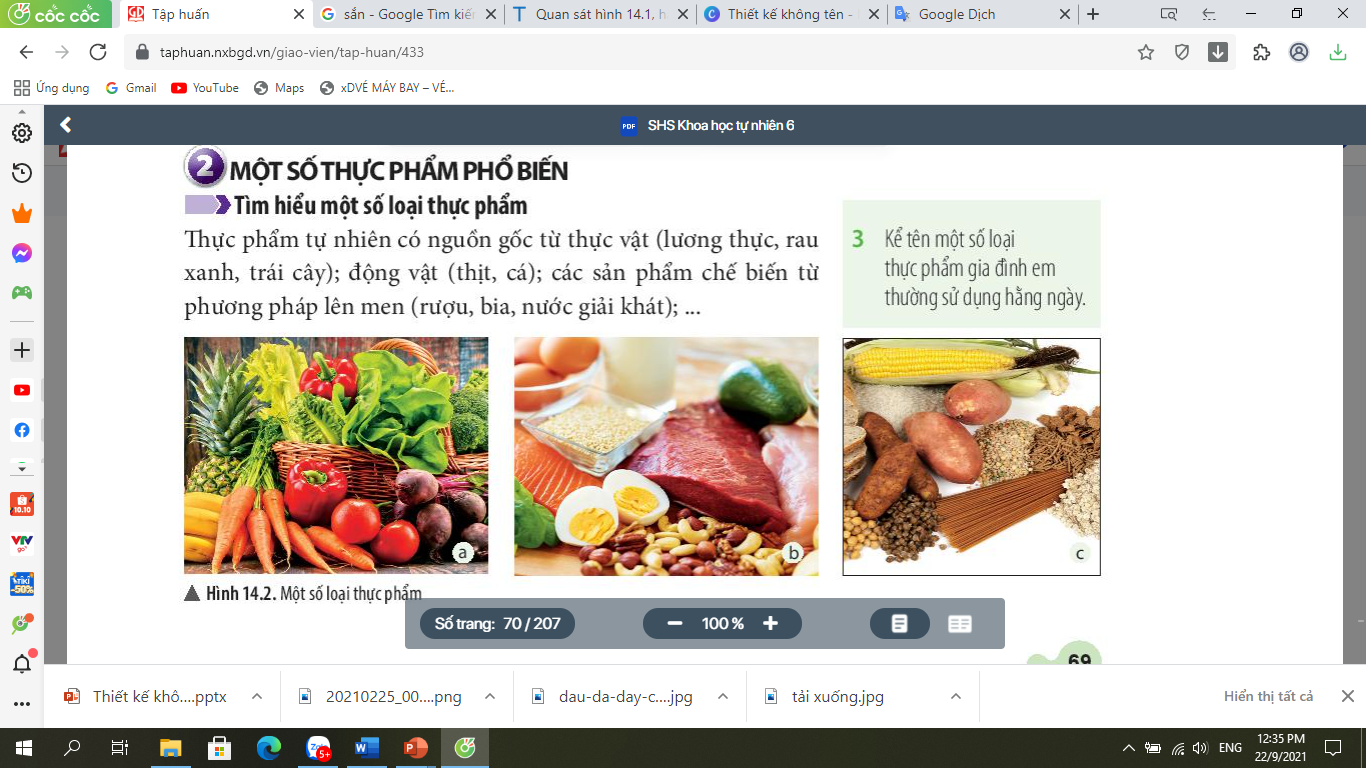 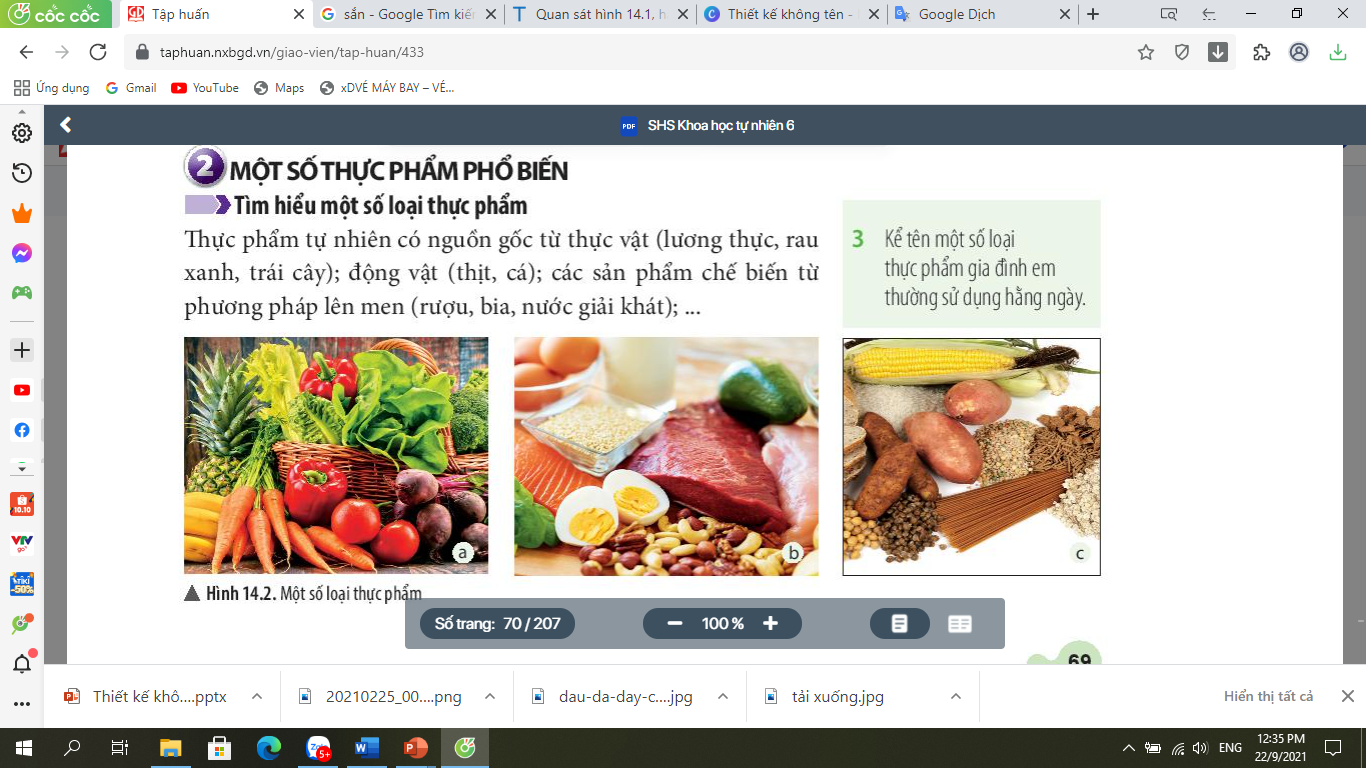 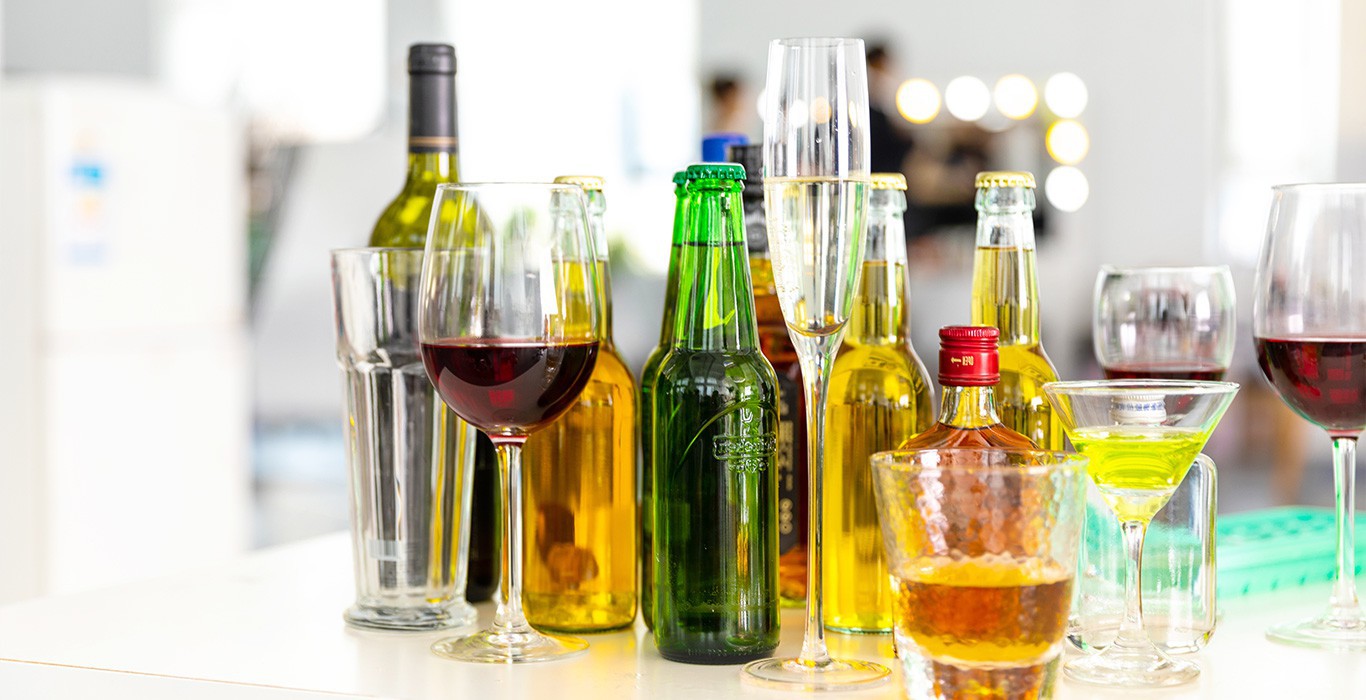 Thực phẩm có nguồn gốc thực vật
Thực phẩm có nguồn gốc động vật
Thực phẩm chế biến từ phương pháp lên men
2. MỘT SỐ THỰC PHẨM PHỔ BIẾN
- Thực phẩm: là sản phẩm chứa chất bột (carbohydrate), chất béo (lipit), chất đạm (protein),… mà con người có thể ăn hay uống được. 
Cung cấp chất dinh dưỡng cho cơ thể.
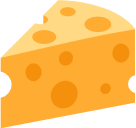 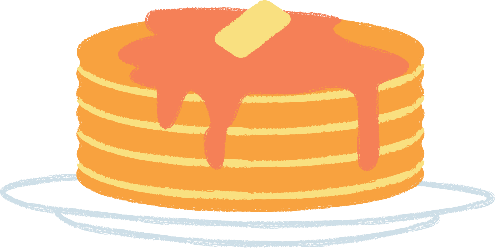 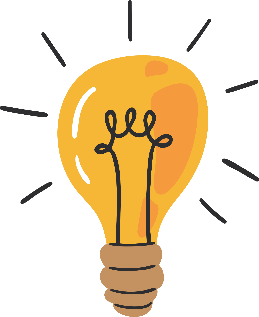 HOẠT ĐỘNG NHÓM
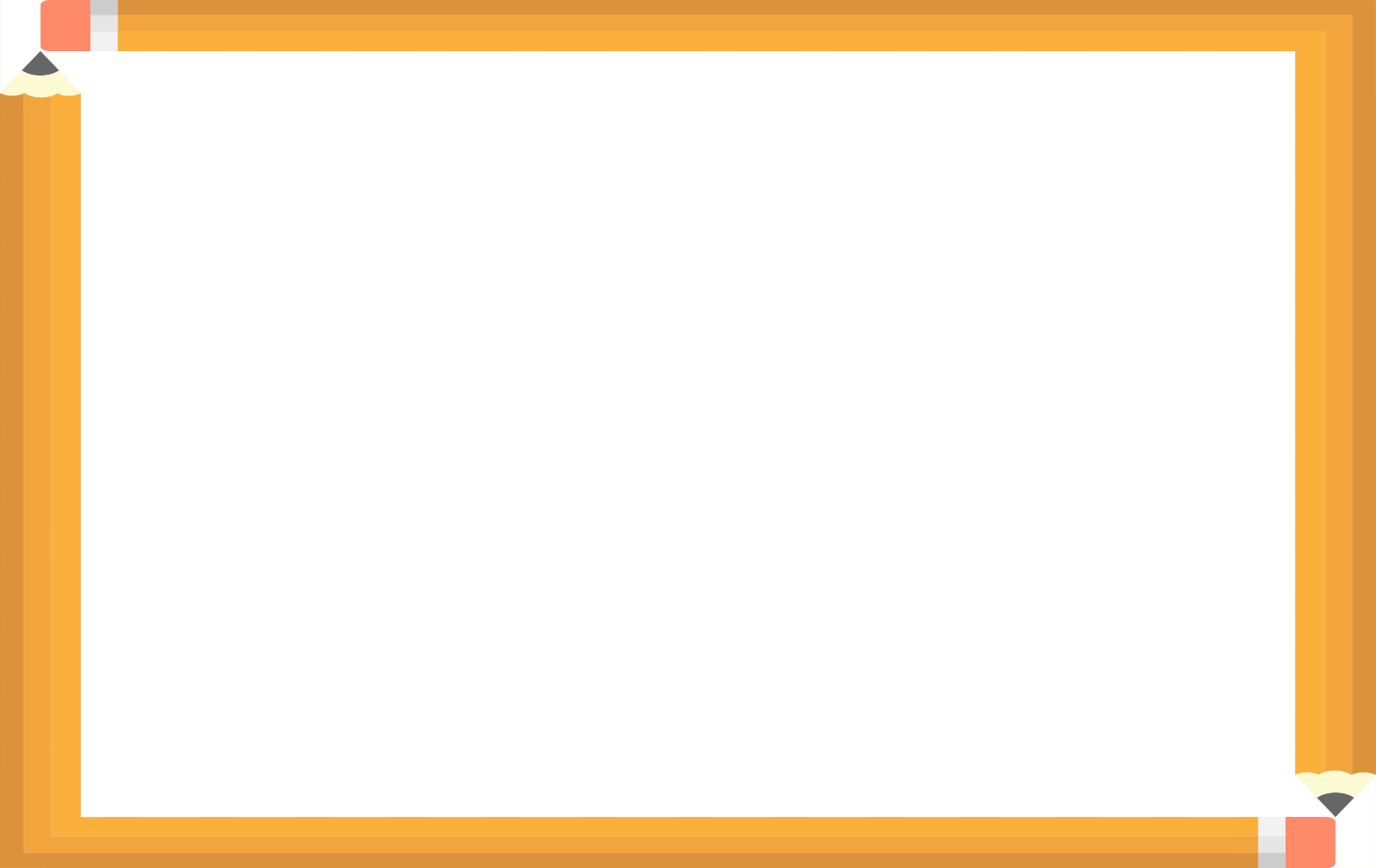 Thảo luận theo nhóm từ 2-3 học sinh và trả lời các câu hỏi sau:
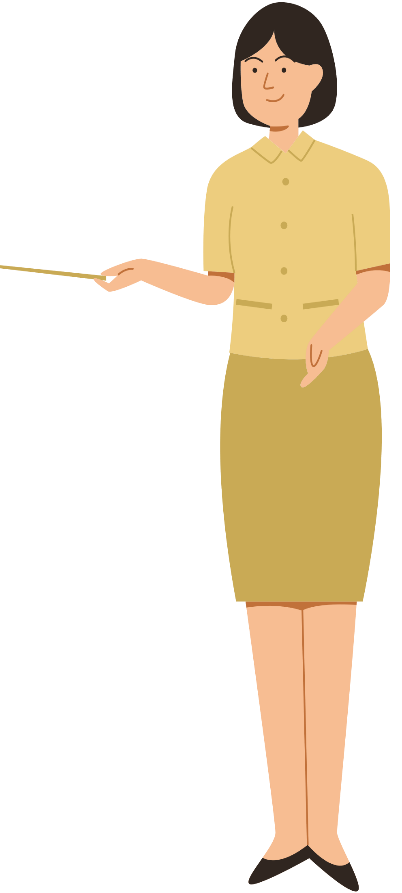 - Tại sao trên bao bì và vỏ hộp các loại thực phẩm thường ghi hạn sử dụng?
- Hãy nêu một số dấu hiệu để nhận biết thực phẩm bị hỏng?
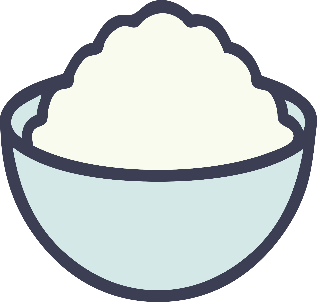 Trên bao bì và vỏ hộp các loại thực phẩm thường ghi hạn sử dụng vì:
- Thực phẩm dễ bị phân huỷ bởi các vi sinh vật hoặc bị oxi hoá trong không khí dẫn đến hư hỏng.
=> Nên sử dụng thực phẩm trong thời gian quy định để tránh bị ngộ độc.
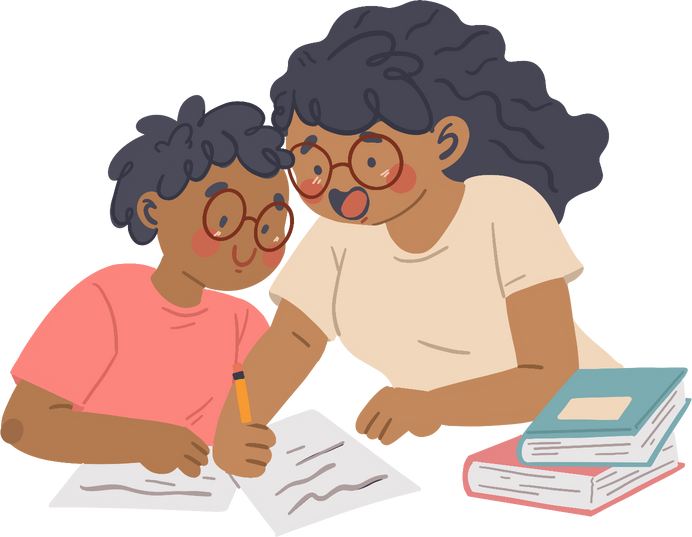 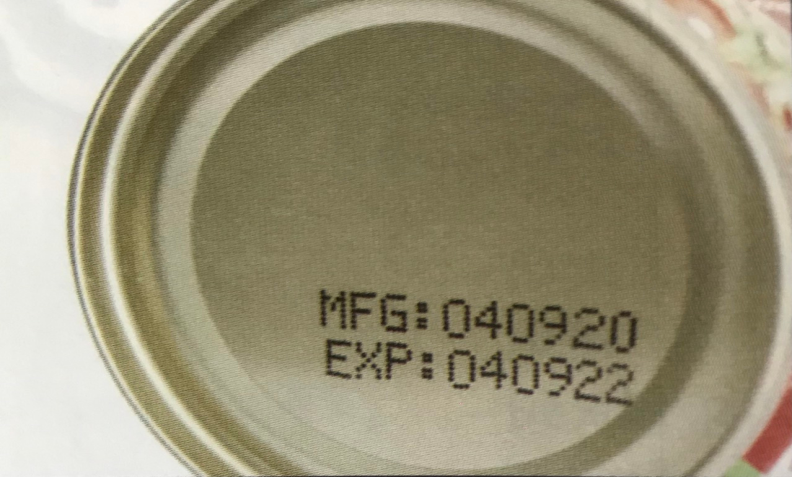 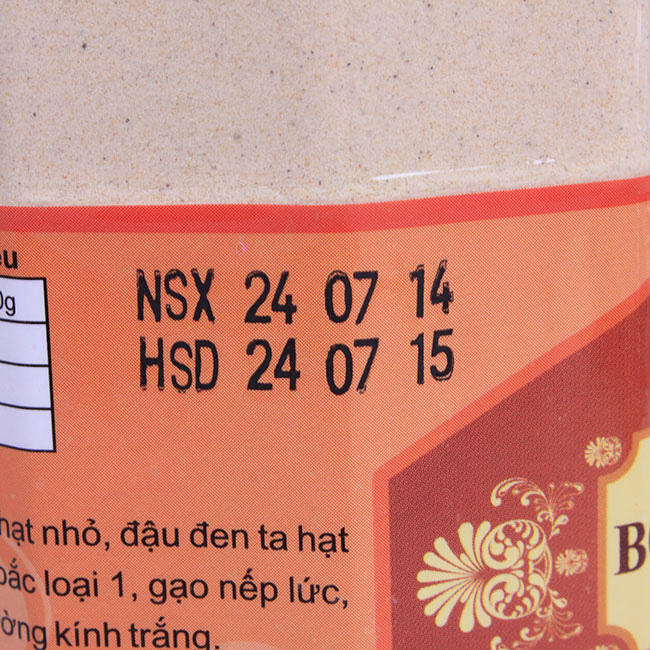 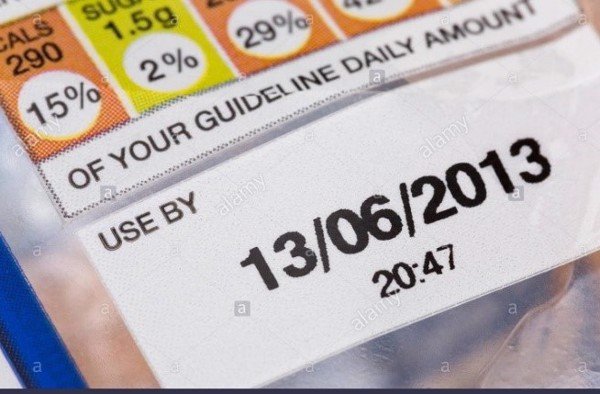 Một số cách in hạn sử dụng trên bao bì
DẤU HIỆU NHẬN BIẾT THỰC PHẨM BỊ HỎNG:
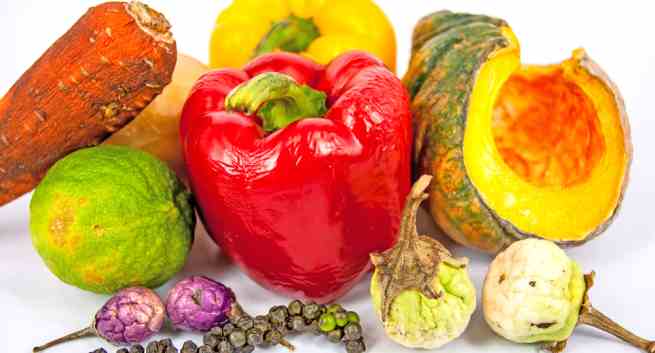 Trái cây để lâu sẽ héo, mốc và chuyển màu sắc.
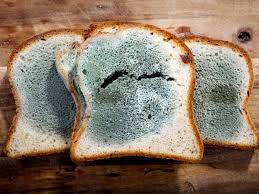 Bánh mì để lâu sẽ xuất hiện mốc xanh
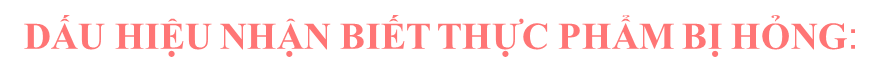 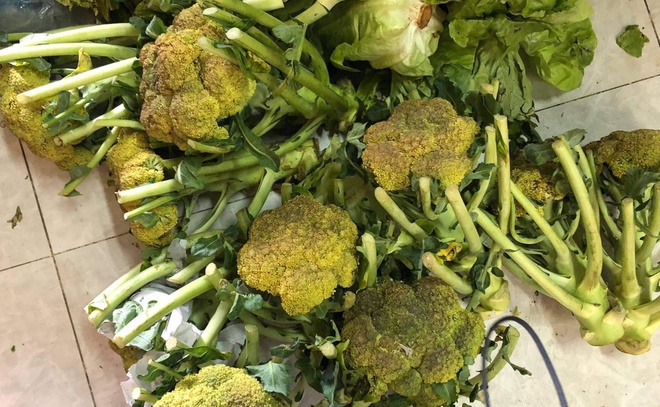 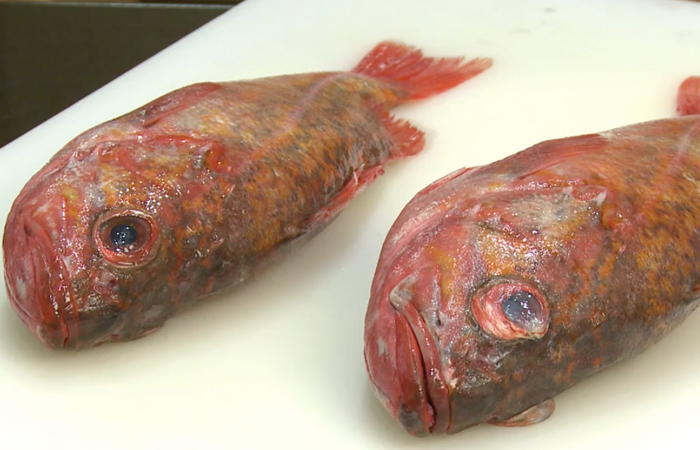 Rau xanh để lâu sẽ héo, thối rữa.
Thịt cá để lâu sẽ xuất hiện nấm mốc, có mùi ươn.
2. MỘT SỐ THỰC PHẨM PHỔ BIẾN
- Khái niệm: Thực phẩm là sản phẩm chứa chất bột (cacbonhydrate), chất béo (lipit), chất đạm (protein),… mà con người có thể ăn hay uống được. 
Cung cấp chất dinh dưỡng cho cơ thể.
- Thực phẩm có thể bị biến đổi tính chất khi:
+ Để lâu ngoài không khí.
+ Trộn lẫn các loại thực phẩm với nhau.
+ Bảo quản không đúng cách.
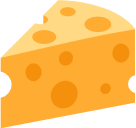 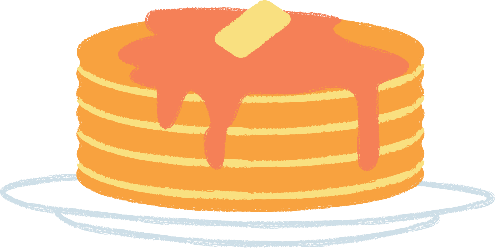 Để sử dụng lương thực, thực phẩm an toàn, em thường phải chú ý những điều gì?
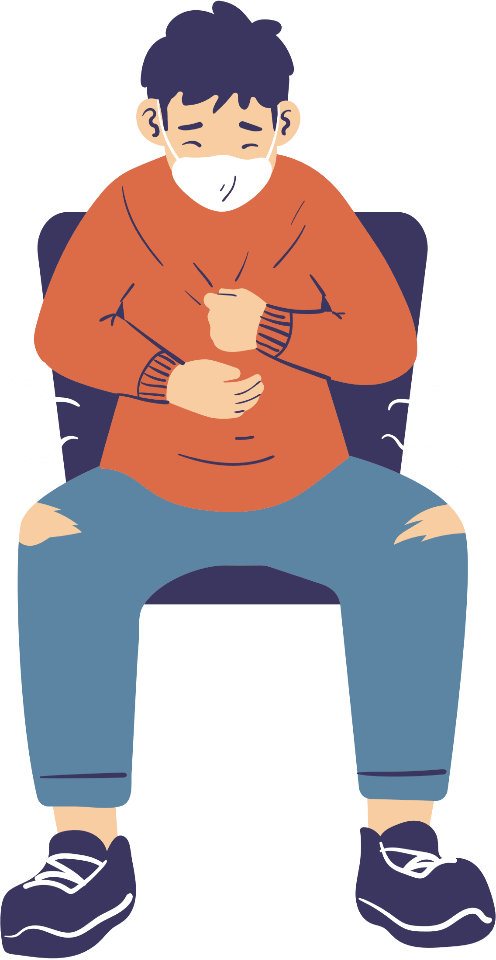 Chế biến thực phẩm an toàn, sạch sẽ, đảm bảo vệ sinh ATTP. 
Giữ vệ sinh nơi chế biến thực phẩm và đồ dùng nấu nướng,…
- Bảo quản thực phẩm như gạo, ngô, khoai, sẵn ở nơi khô ráo để tránh bị mốc (khi thực phẩm bị mốc cần phải bỏ đi, không ăn khoai tây đã mọc mầm, …), thịt cá để ngăn mát hoặc ngăn đá, …
Dấu hiệu nhận biết người bị ngộ độc thực phẩm
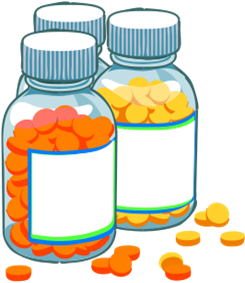 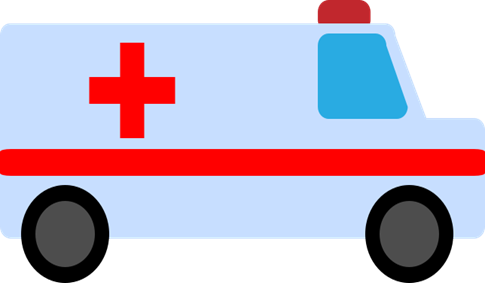 - Đối với bệnh nhân ngộ độc nhẹ sau khi nôn, đi ngoài sẽ thải hết chất độc và bình phục.
- Với trường hợp có hiện tượng tím tái, khó thở,… cần đưa bệnh nhân đến cơ sở y tế gần nhất để rửa ruột và điều trị kịp thời.
Thức ăn chứa hàm lượng lớn tinh bột, nguồn cung cấp chính về năng lượng và các chất bột.
Lương thực
Chứa nhiều dưỡng chất khác như protein, lipid, chất khoáng, VTM nhóm B…
Một số lương  thực, thực phẩm
Có tính chất và ứng dụng khác nhau => chế biến thành nhiều sản phẩm ẩm thực có giá trị dinh dưỡng.
Là sản phầm chứa: chất bột, chất béo, chất đạm,… mà con người có thể ăn uống được
Thực phẩm
Thực phẩm có thể bị biến đổi tính chất (màu sắc, mùi vị, giá trị dinh dưỡng…) khi để lâu ngoài không khí, khi trộn lẫn với nhau và bảo quản không đúng cách.
LUYỆN TẬP
Câu 1. Lứa tuổi từ 11 - 15 là lứa tuổi có sự phát triển nhanh chóng về chiều cao. Chất quan trọng nhất cho sự phát triển của xương là?
A
Carbohydrate
B
Protein
C
Calcium
C
Calcium
D
Chất béo
LUYỆN TẬP
Câu 2. Gạo cung cấp chất dinh dưỡng nào nhiều nhất cho cơ thể?
A
A
Carbohydrate (chất đường bột)
Carbohydrate (chất đường bột)
B
Protein (chất đạm)
C
Lipid (chất béo)
D
Vitamin
LUYỆN TẬP
Câu 3. Trong các thực phẩm dưới đây, loại nào chứa nhiều protein (chất đạm) nhất?
A
Gạo
B
Rau xanh
Thịt, cá
C
C
Thịt, cá
D
Gạo và rau
LUYỆN TẬP
Câu 4.  Cây trồng nào sau đây không được xem là cây lương thực?
A
Lúa gạo
B
B
Mía
Mía
C
Ngô
D
Lúa mì
Câu 5: Ngũ cốc  là tên gọi có từ thời Trung Hoa cổ đại nhằm chỉ năm loại thực vật giàu dưỡng chất với hạt có thể ăn được, bao gồm: gạo nếp, gạo tẻ, mì, vừng (mè) và các loại đậu. Đúng hay sai?
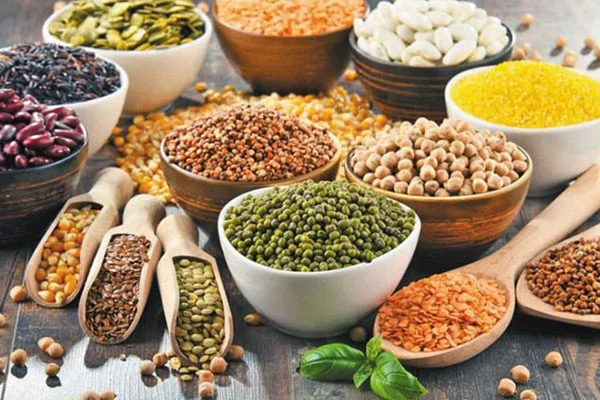 Đúng
Sai
Một số loại ngũ cốc
VẬN DỤNG
Việt Nam là quốc gia sản xuất và xuất khẩu gạo hàng đầu thế giới. Em hãy:
Kể tên hai khu vực sản xuất gạo chính ở Việt nam.
Tại sao phải thu hoạch lúa đúng thời vụ?
VẬN DỤNG
- Gạo là lương thực, cung cấp lượng lớn tinh bột cho con người.
- Hai khu vực sản xuất lúa gạo lớn nhất Việt Nam là:
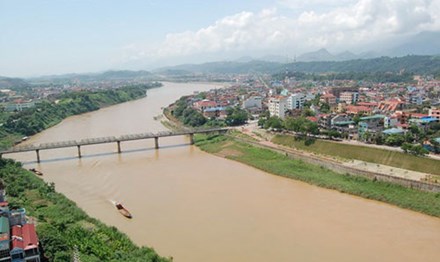 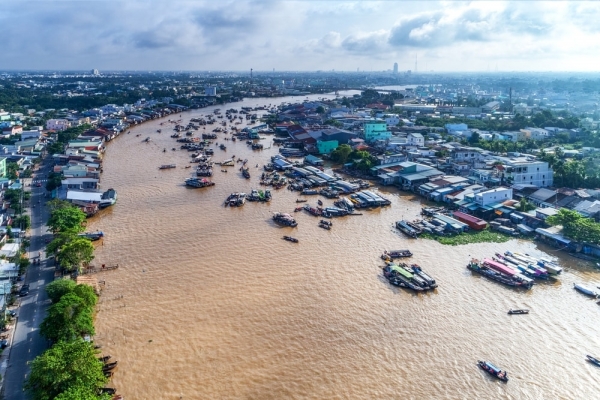 Đồng bằng sông Cửu Long
Đồng bằng sông Hồng
VẬN DỤNG
- Cần phải thu hoạch lúa đúng thời vụ để:
+ Đảm bảo hạt gạo có chất lượng tốt nhất.
+ Tránh bị hao phí khi thụ hoạch vì nếu thu hoạch vào lúc lúa quá chín thì hạt rơi rụng ra đất rất nhiều.
+ Chuẩn bị đất, kịp thời làm vụ khác.
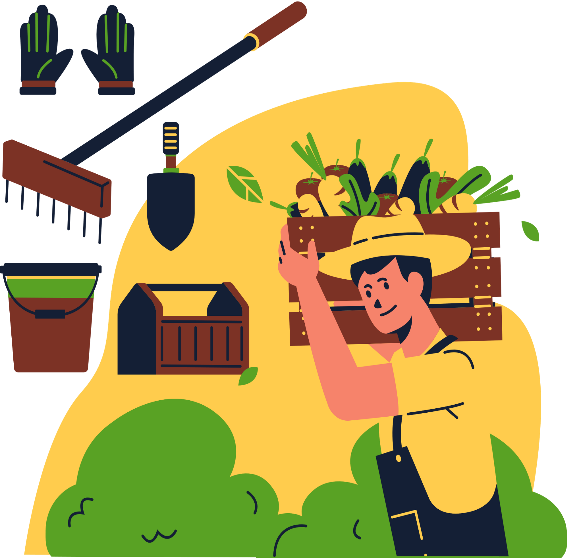 VẬN DỤNG
Để xây dựng một khẩu phần ăn hợp lí cần dựa vào những yếu tố nào?
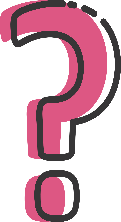 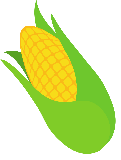 Đảm bảo đủ lượng thức ăn phù hợp với từng đối tượng.
Đảm bảo đủ các thành phần dinh dưỡng hữu cơ, vitamin và muối khoáng.
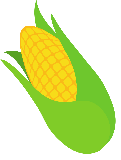 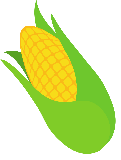 Đảm bảo cung cấp đủ năng lượng cho nhu cầu cơ thể.
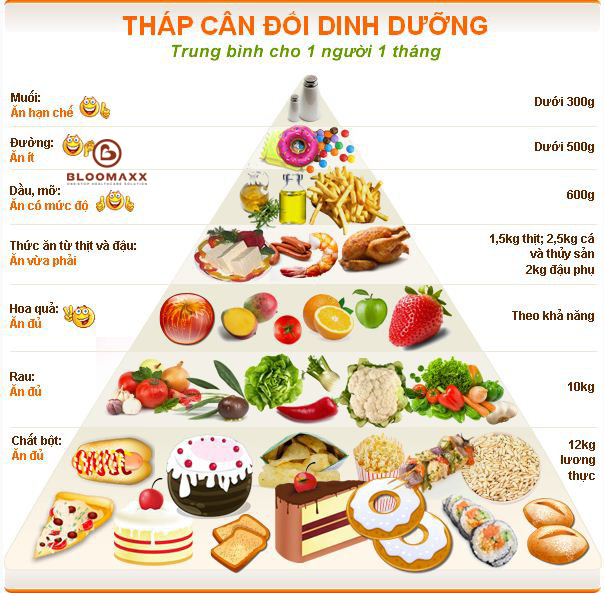 DẶN DÒ
- Vẽ sơ đồ tư duy cho bài học để hệ thống lại kiến thức.
- Học bài và trả lời câu hỏi SGK.
- Ôn tập kiến thức chủ đề 4.
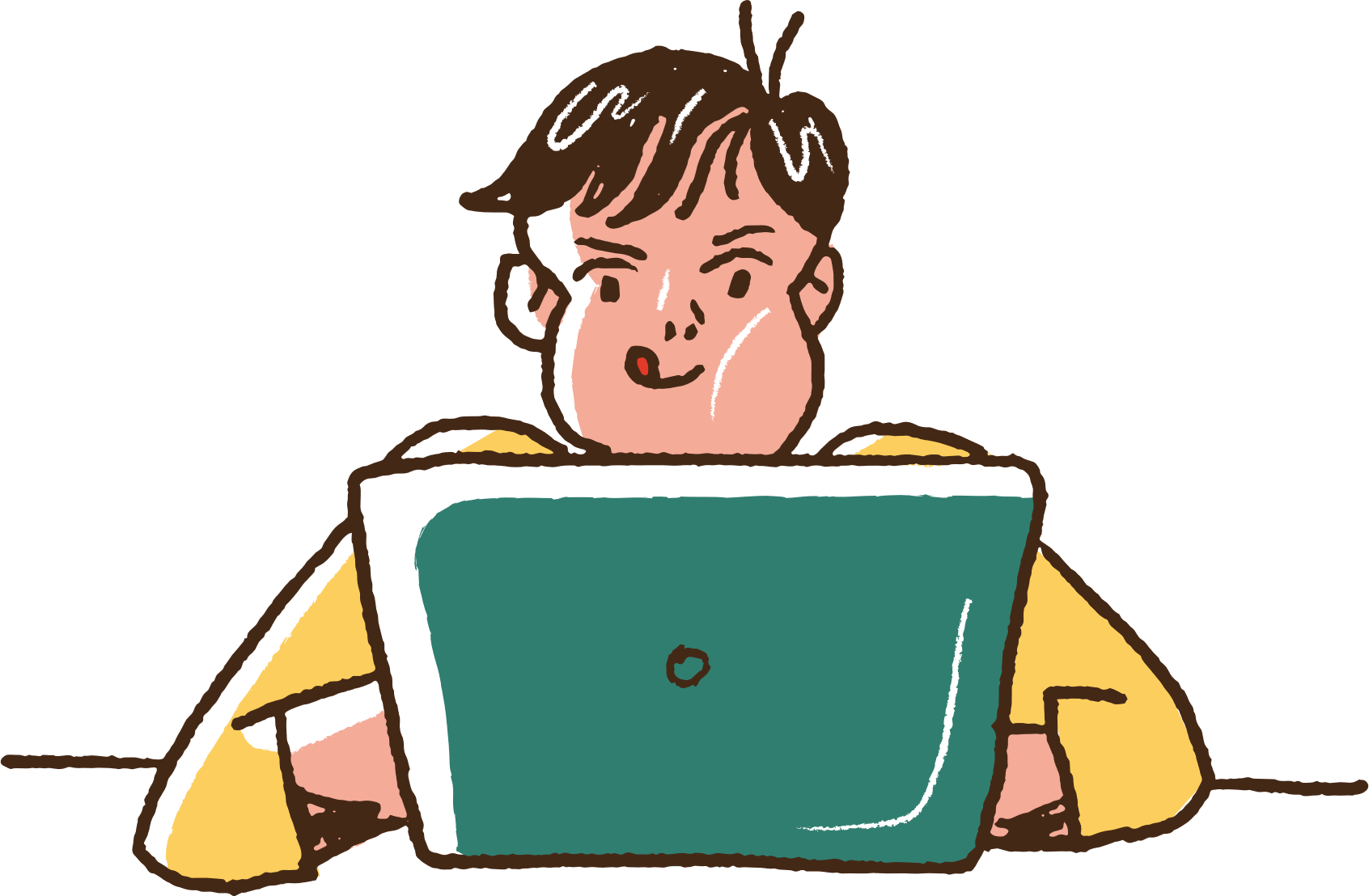 CẢM ƠN CÁC EM ĐÃ LẮNG NGHE BÀI GIẢNG